الجمهورية الجزائرية الديمقراطية الشعبيةوزارة التربية الوطنيةالمفتشية العامة للبيداغوجيا  المقاطعة التفتيشية سطيف ـ3ـ ملتقى العلوم الفيزيائية قلال يوم 14 مارس 2012رأس اسلي يوم 11 أفريل 2012حمام السخنة يوم 25 أفريل 2012
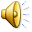 ورشة النصوص العلمية والمنحنيات البيانية إعداد : مفتش المادة  تقديم الاستاذ:ليتيم السعيد تحت إشراف مفتش التربية الوطنيةصالح خليفي
طريقة استعمال برنامج النصوص العلمية
كيف نستعمل البرنامج Sinequanon في رسم البيانات ؟
نعين موقع الملف senequanonثم نفتحه
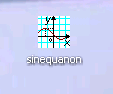 ننقر على الصورة
مرتين
عندها تظهر الصوة التالية
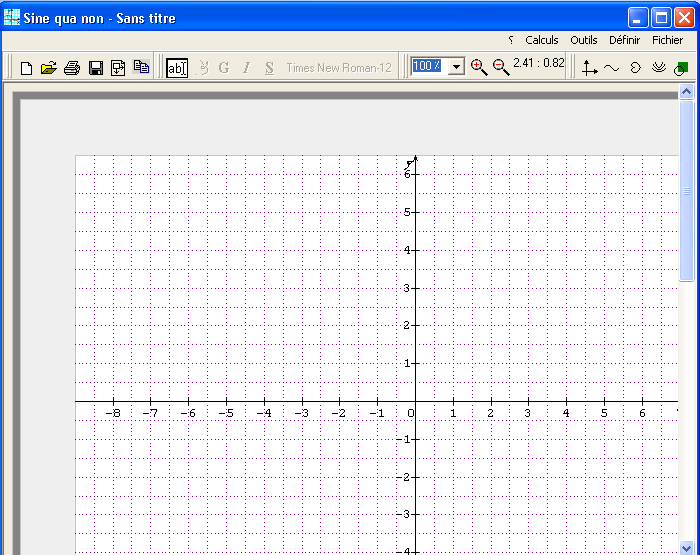 إضغط هنا
نتحصل على الصورة الموالية
عند النقرعلى المعلم  نحصل على
( معلومات تخص المعلم والورق الملمتري)
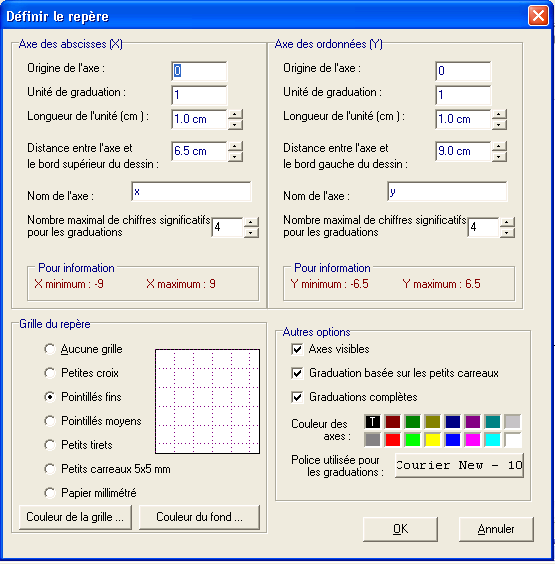 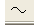 عند النقر على الرمز                    نكتب معادلة البيان تظهر الصورة
الخاصة  بكتاية الدالة المراد رسم المنحنى البياني لها
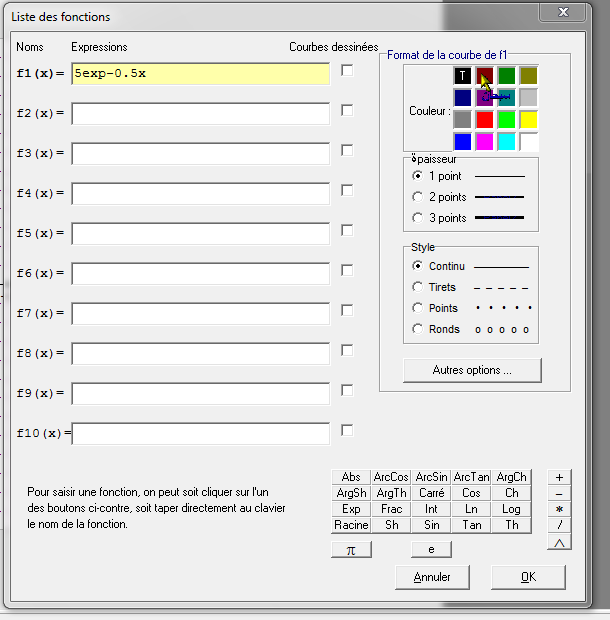 نكتب الدالة المعنية مثال
5exp-0.5x
ثم نضغط على entré
نحصل على البيان  الممثل بالشكل
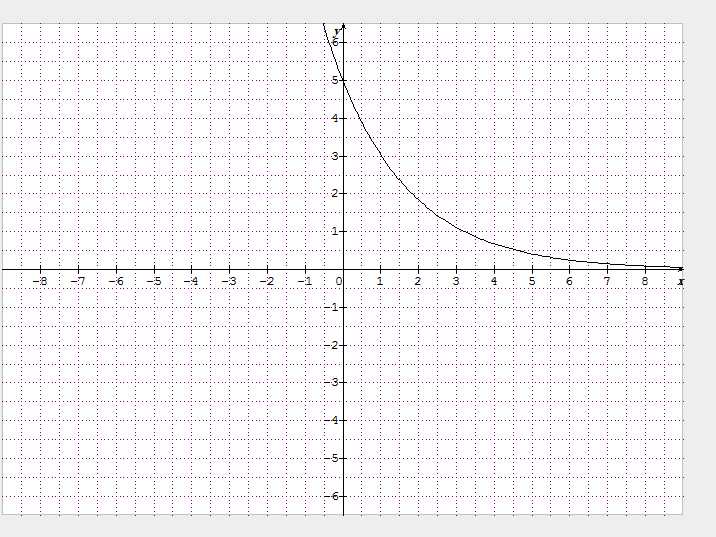 لرسم المماس نتبع الحطوات التالية 
 
1*نضغط مرة اخرى على الرمز               فتظهر الصورة التالية
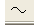 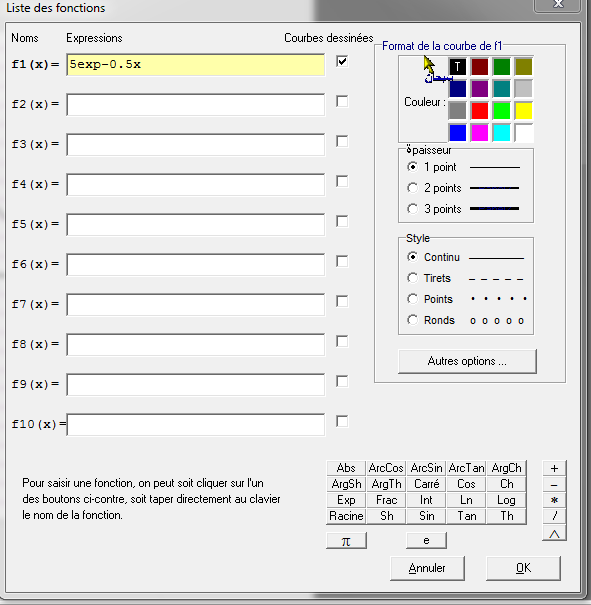 نضغط هنا  Autres options
نحصل على الصورة التالية
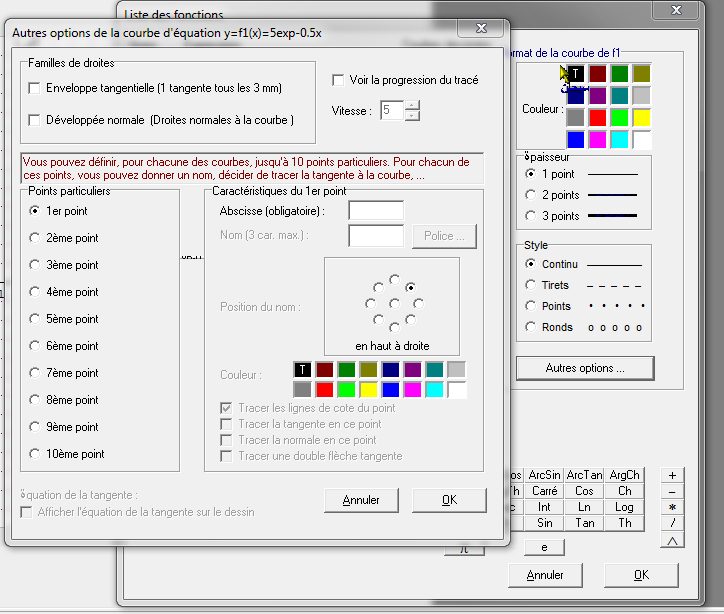 نضع هنا الرقم 0.001
نؤشر هنا لرسم المماس عند الميدأ
ثم نضغط ok
هذا الرسم معدل
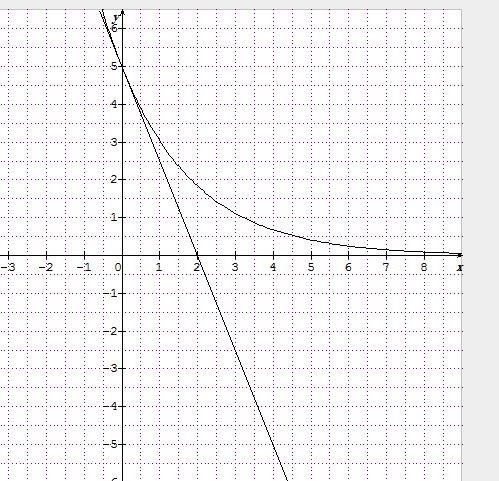 بعد ذ لك نقوم بنسخ البيان الناتج ثم نلصقه بعد ذلك فى صفحة الوارد وتعد له حسب الهدف
أنظر الصورة المالية التي اوضح عملية النسخ
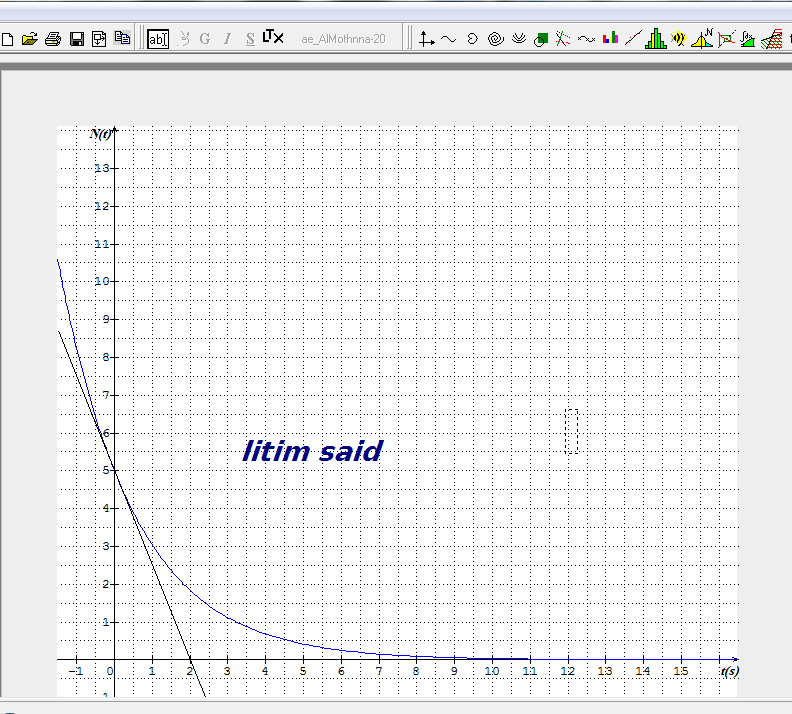 نضغط هنا لا جراء النسخ
لكتابة الاسم مثلا
امثلة
منحنى التناقص او منحنى التفريغ
منحنى الشحن :
منحنى جيبي :
التخامد في الاهتزازات :
هذا البرنامج يحتاج الى تجريب عدة مرات 
جرب وسترى النتيجة 
حاول التقدم أكثر في التحكم في هذا البرنامج 
بالتوفيق والسلام عليكم ورحمة الله وبركاته